Qari mit-Tieni Ktieb 
ta’ Samwel
2 Sam 7, 4-17
F’dak iż-żmien, il-kelma tal-Mulej ġiet lil Natan u qallu:
“Mur għid lill-qaddej tiegħi David: 
Dan jgħid il-Mulej: 
‘Se tibnili int dar biex
noqgħod fiha?
Jiena ma għammart f’ebda dar minn mindu tellajt lil
ulied Iżrael mill-Eġittu 
sal-lum. Jiena kont niġġerra f’tinda u f’għarix.
F’dak iż-żmien kollu li kont niġġerra ‘l hawn u ‘l hinn ma’ wlied Iżrael, qatt għedt lil xi ħadd 
mill-kapijiet ta’ Iżrael li
jien kont qabbadt
jirgħu l-poplu tiegħi Iżrael: Għaliex ma bnejtlix dar taċ-ċedru?’
U issa għid lill-qaddej
tiegħi David: 
Dan jgħid il-Mulej 
tal-eżerċti:
‘Ara, jiena ħadtek 
mill-mergħat minn wara
l-imrieħel biex tkun prinċep fuq il-poplu tiegħi Iżrael. Dejjem kont miegħek f’kulma kont tidħol għalih; u meta int
qridt l-għedewwa tiegħek kollha minn quddiemek. Issa jiena nibnilek isem kbir jixbah l-ismijiet 
il-kbar li hawn fid-dinja.
Nagħmel post għall-poplu tiegħi Iżrael, u nqiegħdu hemm fejn jgħammar bla biża’, u ma jgħakksuhx iżjed il-ħżiena bħalma
għamlu sa minn dejjem, jiġifieri sa minn meta qajjimt l-imħallfin fuq 
il-poplu tiegħi Iżrael; u nserrħek mill-għedewwa
tiegħek kollha.
U meta inti ttemm żmienek, u tkun striħajt ma’ missirijietek, jiena nqajjem nislek warajk, nisel ħiereġ
mill-ġewwieni tiegħek, u nsaħħaħ is-saltna tiegħu. Huwa jibni dar lil ismi, u jiena nsaħħaħ it-tron
tas-saltna tiegħu għal
dejjem. Jiena nkun għalih missier, u hu jkun
għalija iben. Jekk jagħmel il-ħażin, jiena nwiddbu 
bl-istess bastun
tal-bnedmin, u bid-daqqiet li jagħtu l-bnedmin. Imma t-tieba tiegħi lejh qatt ma nwarrabha għalkollox minnu, bħalma warrabtha
minn ma’ Sawl li jiena begħedt minn quddiemek. Il-familja tiegħek u 
s-saltna tiegħek jibqgħu sħaħ għal dejjem
quddiemi. It-tron tiegħek jibqa’ sħiħ għal dejjem.’ ”
Natan kellem lil David skont dan il-kliem u din 
il-viżjoni.
Il-Kelma tal-Mulej
R:/ Irroddu ħajr lil Alla
Salm Responsorjali
R:/ It-tieba tiegħi nżommha fuqu għal dejjem
[Speaker Notes: U ti]
“Għamilt patt 
mal-magħżul tiegħi,
ħlift lil David, il-qaddej tiegħi:
[Speaker Notes: U ti]
Jien nagħmel li nislek jibqa’ għal dejjem,
li f’kull żmien jibqa’ sħiħ it-tron tiegħek.”
[Speaker Notes: U ti]
R:/ It-tieba tiegħi nżommha fuqu għal dejjem
[Speaker Notes: U ti]
“Hu jsejjaħli: 
‘Int missieri
u Alla tiegħi, fortizza u salvazzjoni tiegħi!’
[Speaker Notes: U ti]
U jiena nagħmlu l-iben 
il-kbir tiegħi,
l-ogħla fost is-slaten 
tal-art.”
[Speaker Notes: U ti]
R:/ It-tieba tiegħi nżommha fuqu għal dejjem
[Speaker Notes: U ti]
“It-tieba tiegħi nżommha fuqu għal dejjem,
u l-patt tiegħi miegħu jibqa’ sħiħ.
[Speaker Notes: U ti]
Nagħmel li nislu jibqa’ għal dejjem;
it-tron tiegħu jkun 
bħall-jiem tas-sema.”
[Speaker Notes: U ti]
R:/ It-tieba tiegħi nżommha fuqu għal dejjem
[Speaker Notes: U ti]
Hallelujah, Hallelujah
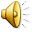 Iż-żerriegħa hi l-kelma ta’ Alla,
il-bidwi hu Kristu:
min isib lilu, għandu 
l-ħajja ta’ dejjem.
Hallelujah, Hallelujah
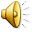 Qari mill-Evanġelju skont  
San Mark
Mk 4, 1-20
R:/ Glorja lilek Mulej
F’dak iż-żmien, Ġesù raġa’ beda jgħallem ħdejn 
il-baħar, u nġabret madwaru kotra kbira, hekk li kellu jitla’ bilqiegħda
f’dgħajsa fuq il-baħar, u 
n-nies kollha l-art matul 
ix-xatt.
U qagħad jgħallimhom ħafna ħwejjeġ 
bil-parabboli, u fit-tagħlim
tiegħu qalilhom:
“Isimgħu. Darba kien hemm bidwi u ħareġ jiżra’.
Ġara li hu u jiżra’, xi żerrigħat waqgħu 
fil-mogħdija;
ġew l-għasafar u naqqruhom kollha. Oħrajn waqgħu f’art kollha blat fejn ma kienx hemm wisq ħamrija, u malajr nibtu,
għax il-ħamrija ma kinitx fonda; meta mbagħad telgħet ix-xemx, inħarqu u nixfu, billi ma kellhomx
għeruq.
Oħrajn waqgħu qalb 
ix-xewk u x-xewk kiber u ħanaqhom, u frott ma għamlux.
Oħrajn waqgħu f’art tajba, u għamlu l-frott; u l-frott kiber u tkattar, u min għamel tletin, min sittin, u min mija.”
U qal: 
“Min għandu widnejn biex jisma’, ħa jisma’!”
Meta kien waħdu, dawk ta’ madwaru flimkien 
mat-Tnax resqu jitolbuh ifissrilhom il-parabboli. U hu qalilhom:
“Lilkom ingħata l-misteru tas-Saltna ta’ Alla, imma 
l-oħrajn, li huma barra, ikollhom kollox 
bil-parabboli, ħalli jħarsu
kemm iħarsu ma jarawx, u jisimgħu kemm jisimgħu ma jifhmux, li ma jbiddlux ħajjithom u jaqilgħu
l-maħfra.”
U qalilhom: 
“Din il-parabbola m’intomx tifhmuha? Mela kif se tifhmu l-parabboli 
l-oħra kollha?
Dak li l-bidwi jiżra’ hija 
l-Kelma. Dawk ta’ matul 
il-mogħdija, fejn inżergħet il-Kelma, huma dawk
li malli jisimgħuha,
jersaq ix-Xitan u jaħtfilhom il-Kelma li nżergħet f’qalbhom. Dawk li jinżergħu f’art kollha blat huma dawk li meta
jisimgħu l-Kelma, minnufih jilqgħuha 
bil-ferħ, imma għeruq ma jkollhomx, u għalhekk ftit idumu;
meta mbagħad jiġi fuqhom
l-għawġ, jew isibu min iħabbathom minħabba 
l-Kelma, malajr jitfixklu.
L-oħrajn li jinżergħu qalb ix-xewk huma dawk li jisimgħu l-Kelma, iżda 
l-inkwiet żejjed 
għall-ħwejjeġ tad-dinja,
ir-rabta mal-ġid tal-art, u 
l-ġibda għal ħwejjeġ oħra, jidħlu fihom u joħonqulhom il-Kelma, li għalhekk ma tagħmilx frott.
Dawk imbagħad li jinżergħu f’art tajba huma dawk li jisimgħu l-Kelma,
jilqgħuha, u jagħmlu 
l-frott, min tletin, min sittin u min mija.”
Il-Kelma tal-Mulej
R:/ Tifħir lilek Kristu